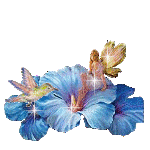 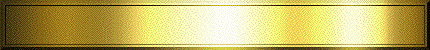 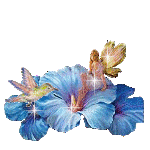 TRƯỜNG TIỂU HỌC MỸ AN
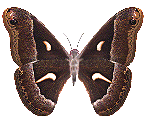 CHÀO MỪNG QUÝ THẦY CÔ
VỀ DỰ GIỜ  LỚP 1A
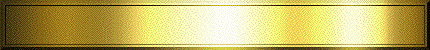 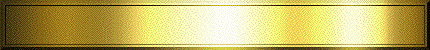 Bài: MẸ CỦA EM
Hoạt động trải nghiệm
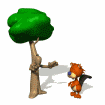 Giáo viên: Phạm Thị Mâng
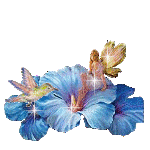 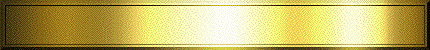 444444444444444444444x=,k m
Khởi động
Thứ Tư ngày 05 tháng 03 năm 2024
Hoạt động trải nghiệm:
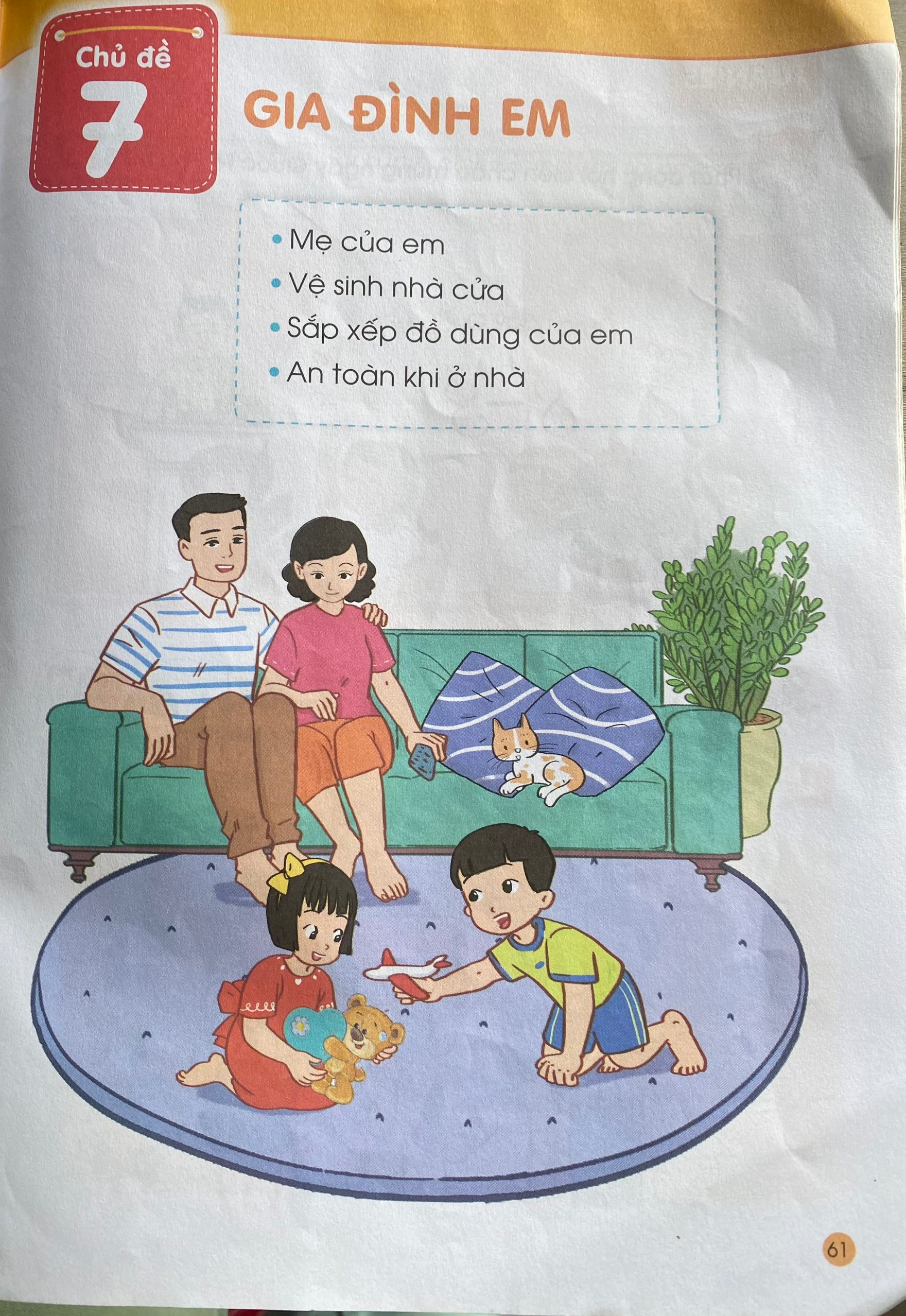 Hoạt động giáo dục theo chủ đề: Mẹ của em
Thứ Tư ngày 05 tháng 03 năm 2024
Hoạt động trải nghiệm:
Hoạt động giáo dục theo chủ đề: Mẹ của em
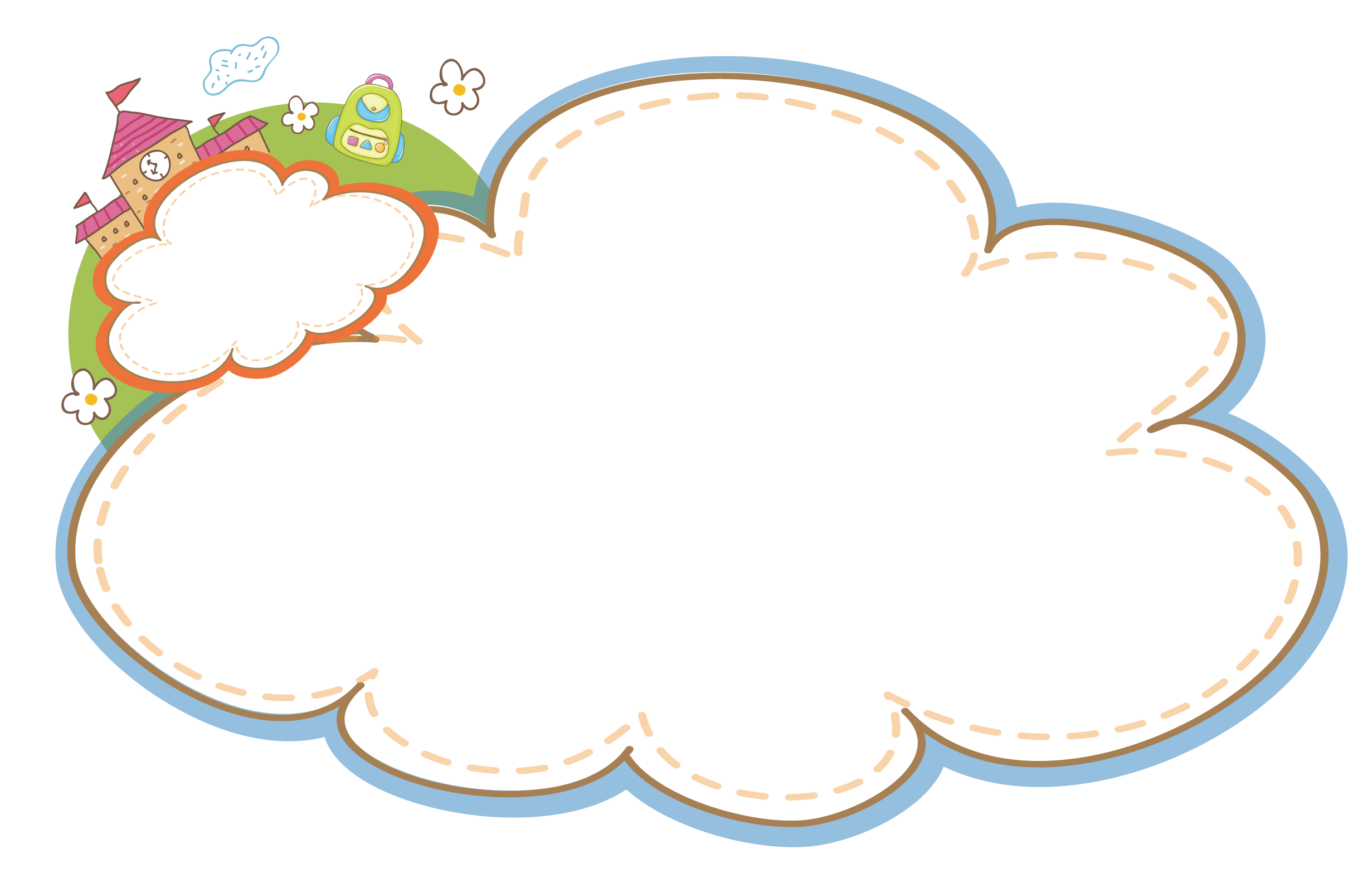 HÌNH THÀNH KIẾN THỨC
Thứ Tư ngày 05 tháng 03 năm 2024
Hoạt động trải nghiệm:
Hoạt động giáo dục theo chủ đề: Mẹ của em
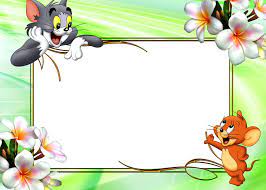 Hoạt động 1: Cùng nhau hát
Thứ Tư ngày 05 tháng 03 năm 2024
Hoạt động trải nghiệm:
Hoạt động giáo dục theo chủ đề: Mẹ của em
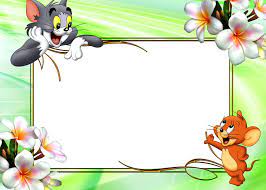 Hoạt động 1: Cùng nhau hát
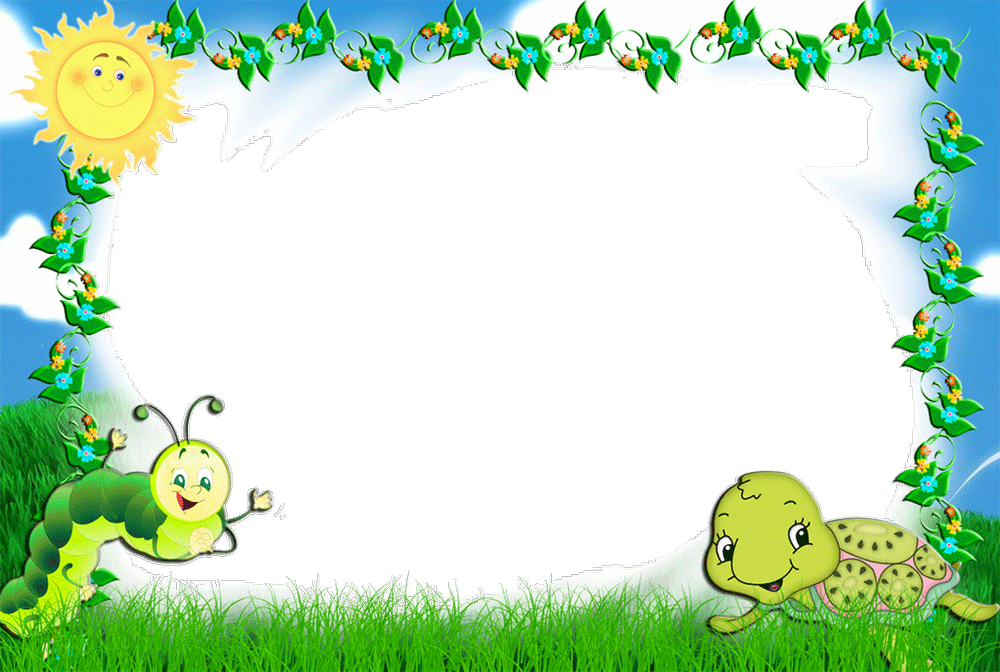 Mẹ là người đã sinh ra và chăm sóc em hằng ngày, nuôi dưỡng em khôn lớn. Các em hãy thể hiện sự yêu thương dành cho mẹ bằng những hành động thể hiện sự quan tâm, chăm sóc phù hợp với khả năng của   mình.
Thứ Tư ngày 05 tháng 03 năm 2024
Hoạt động trải nghiệm:
Hoạt động giáo dục theo chủ đề: Mẹ của em
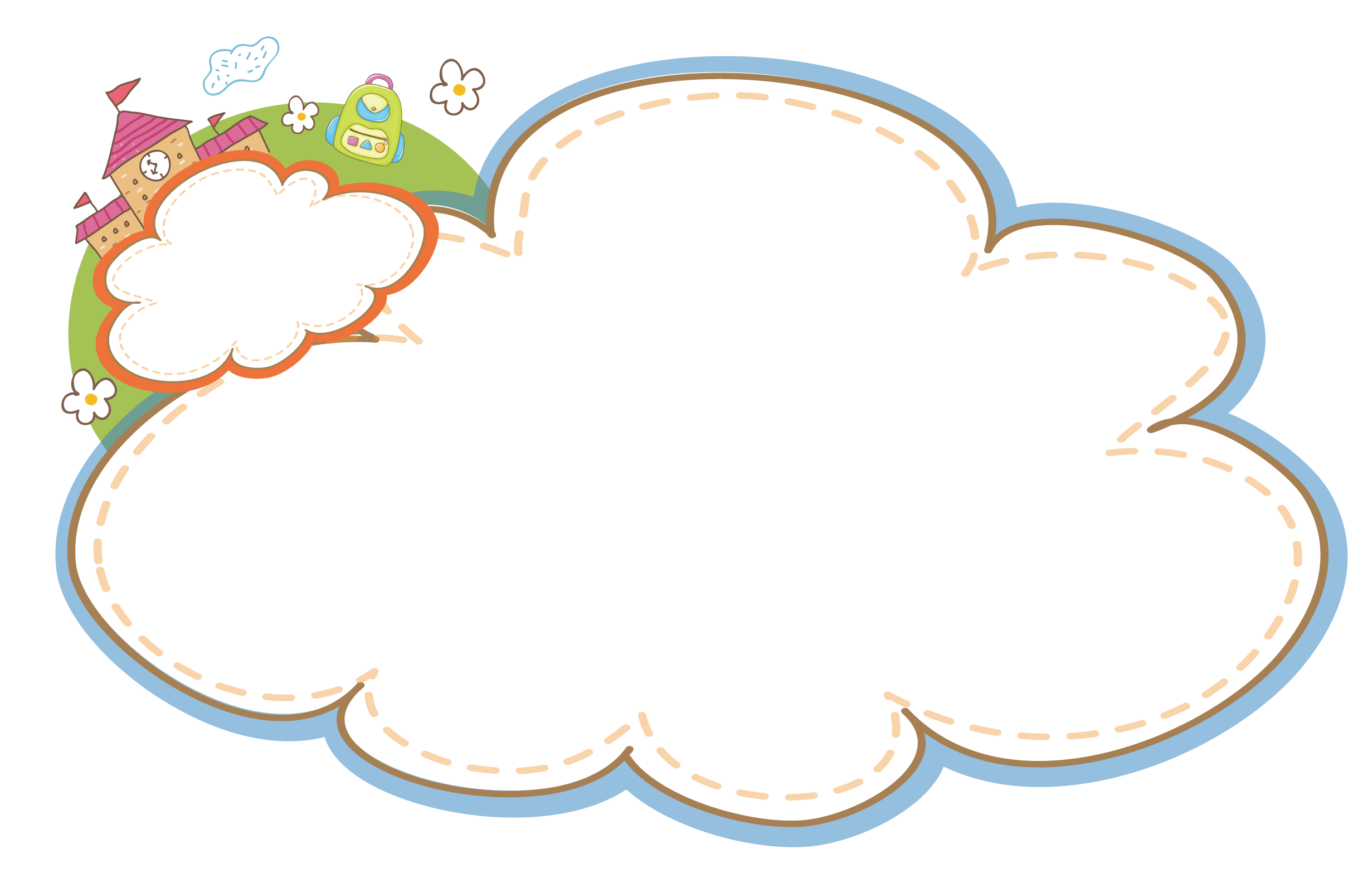 LUYỆN TẬP, THỰC HÀNH
Thứ Tư ngày 05 tháng 03 năm 2024
Hoạt động trải nghiệm:
Hoạt động giáo dục theo chủ đề: Mẹ của em
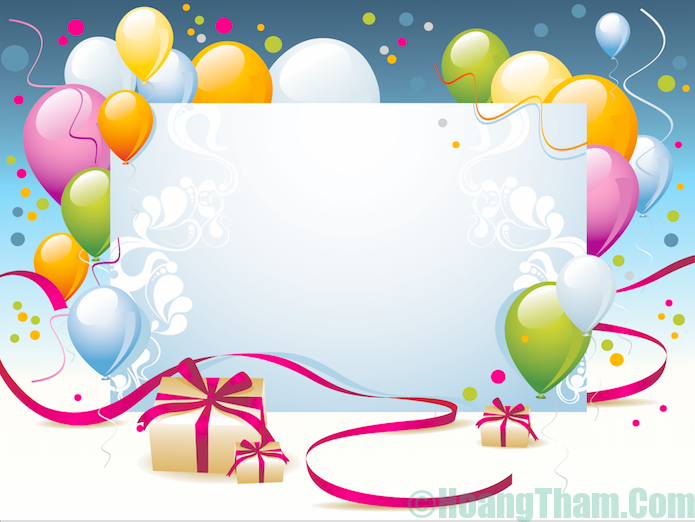 Hoạt động 2: Món quà tặng mẹ
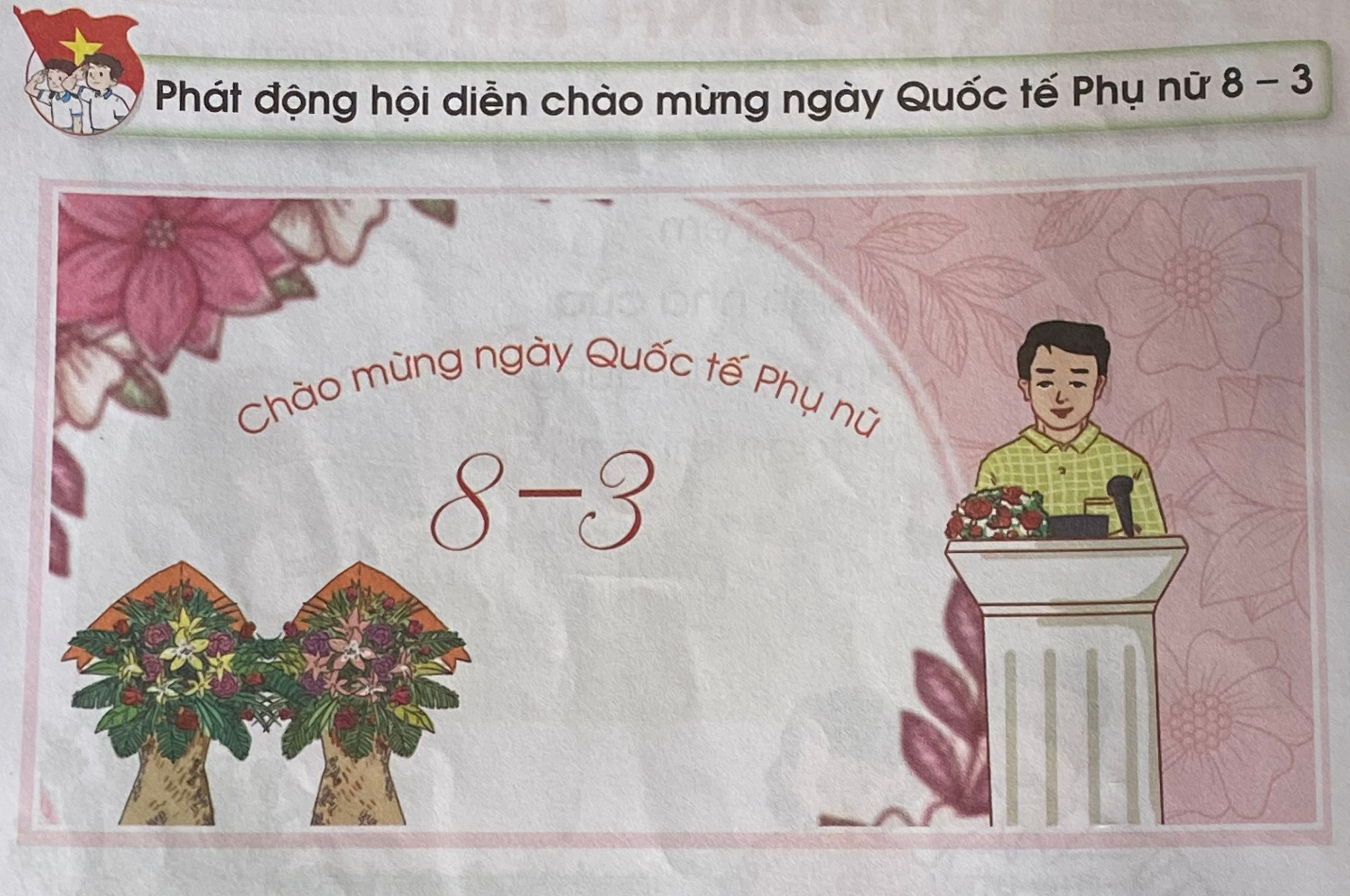 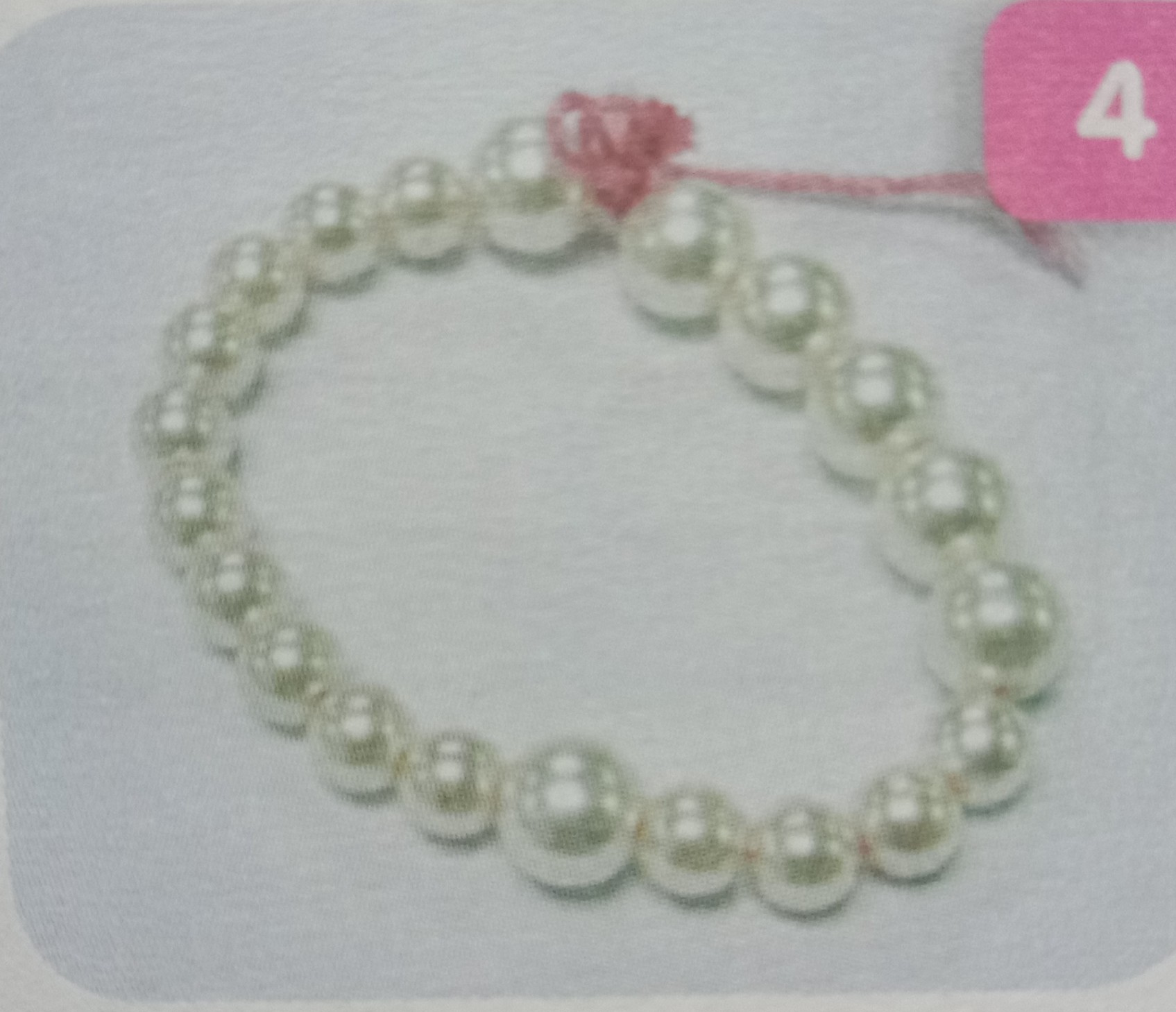 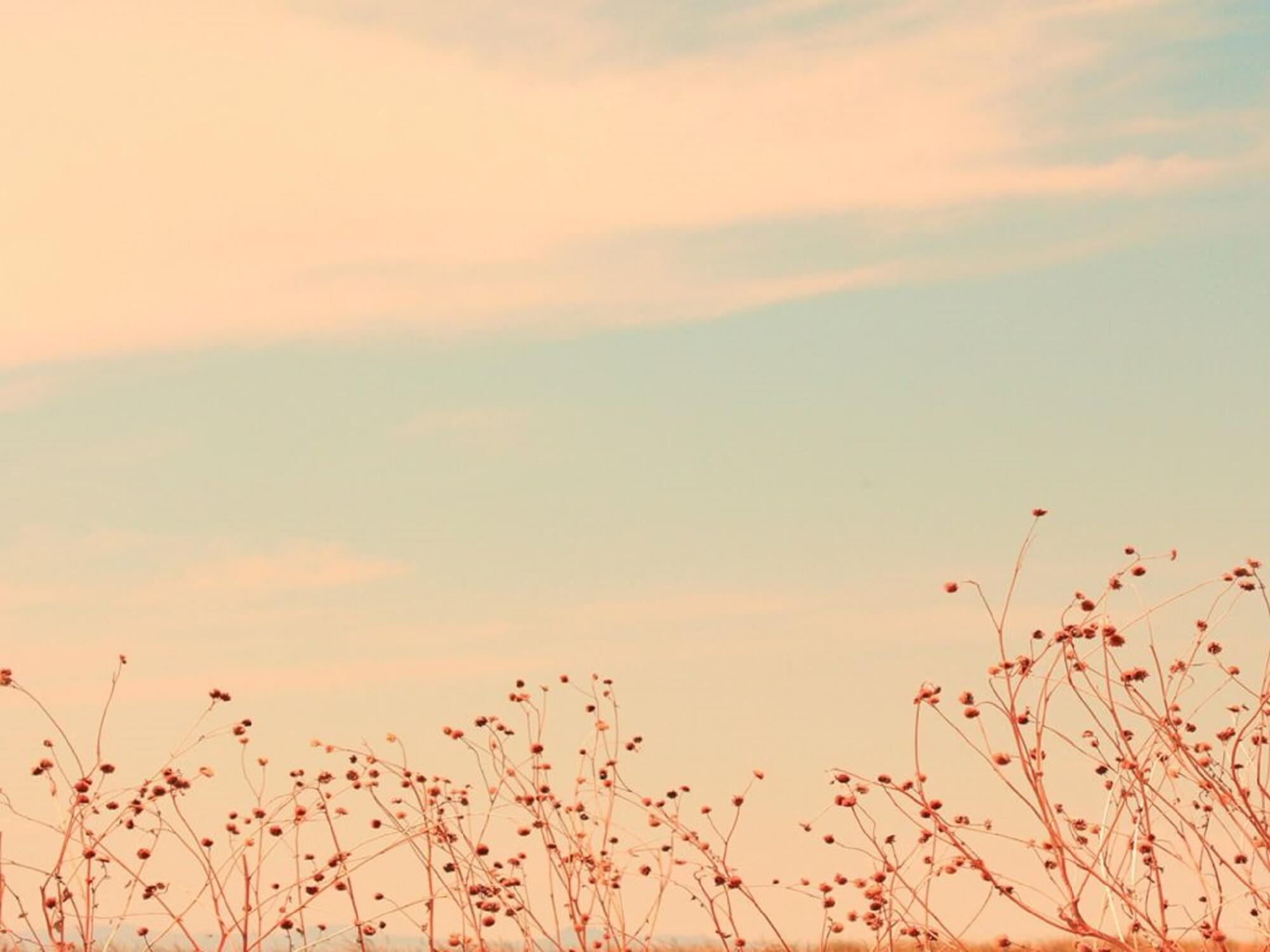 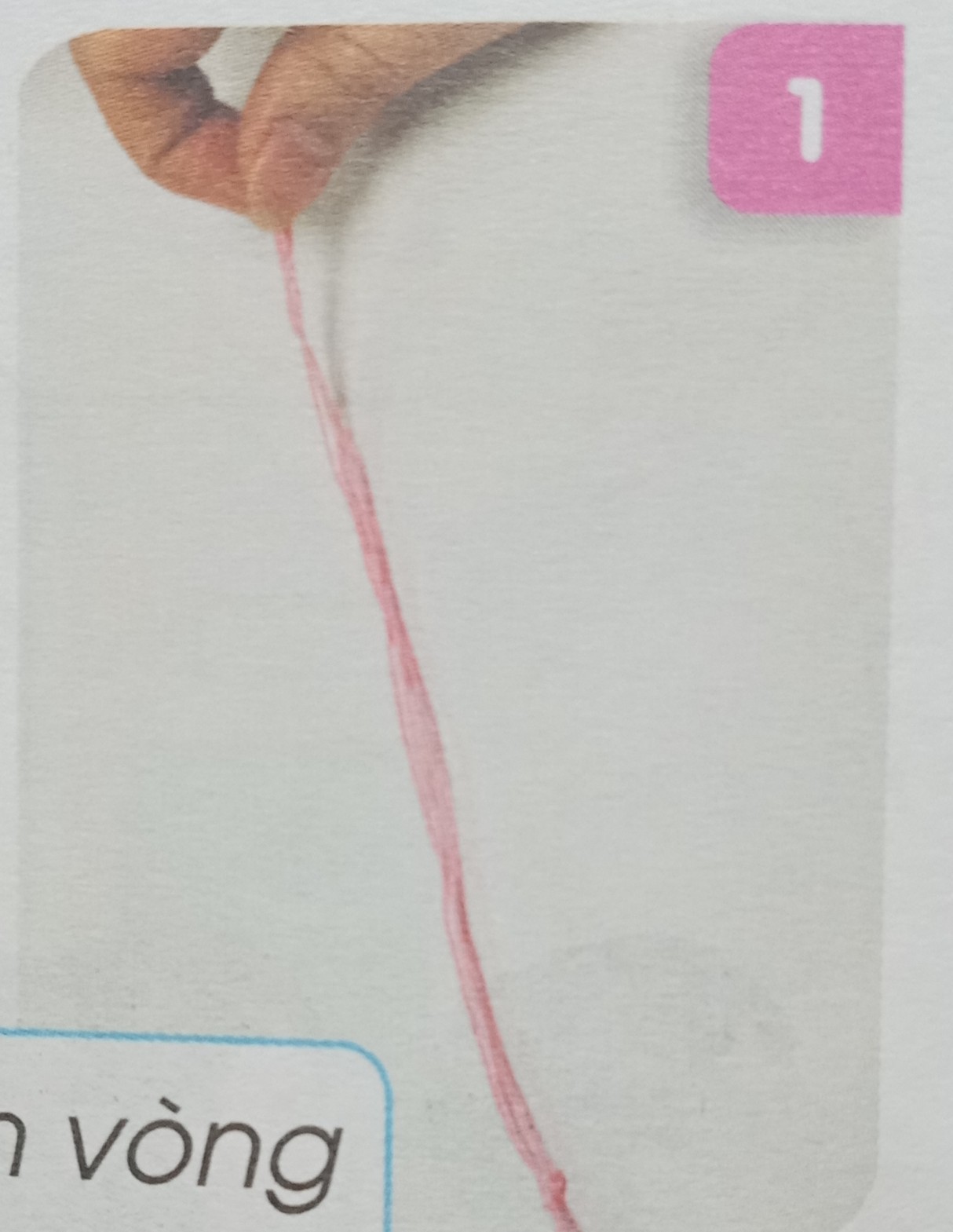 Bước 1: Buộc một nút thắt ở một đầu sợi dây.
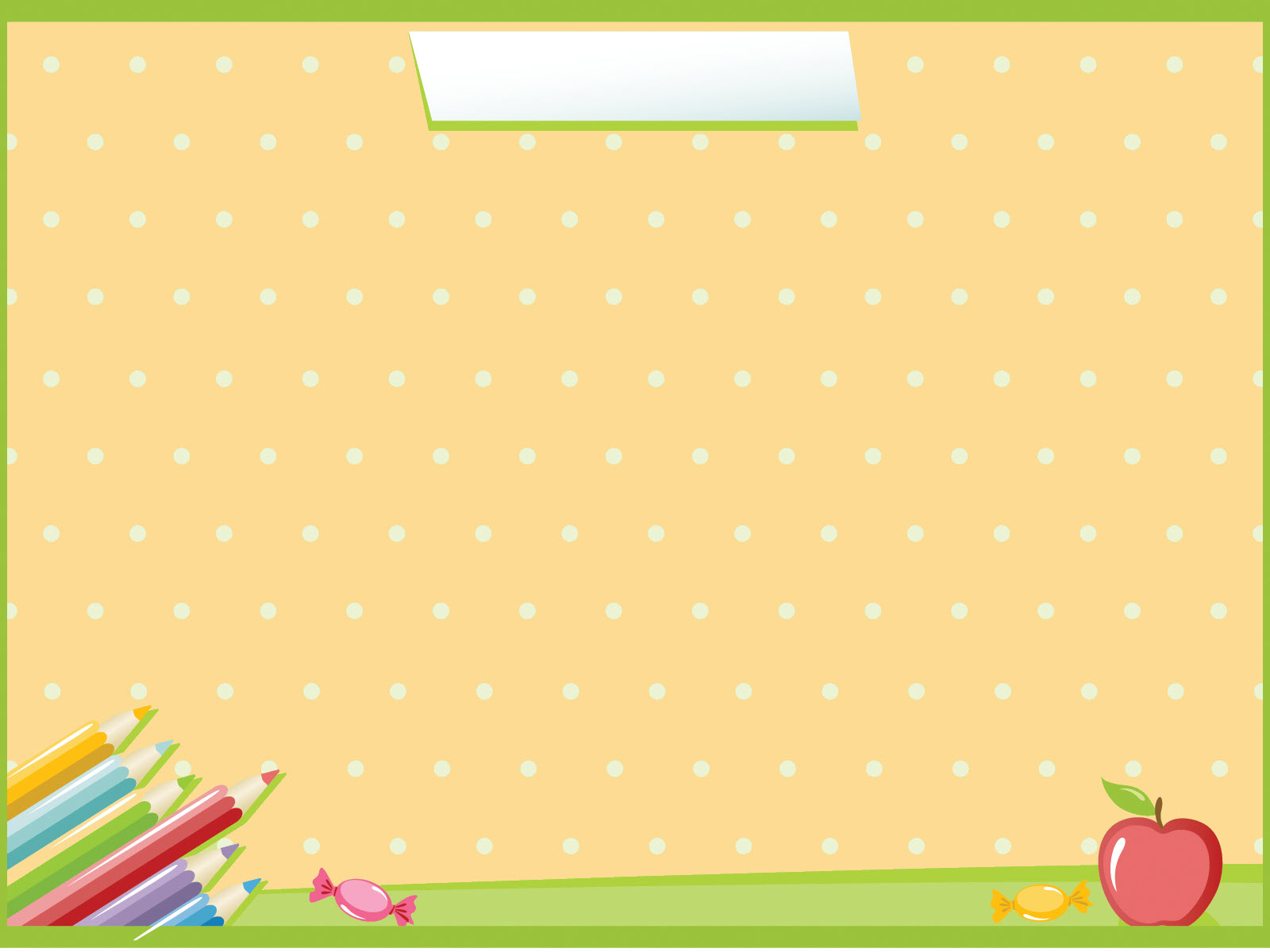 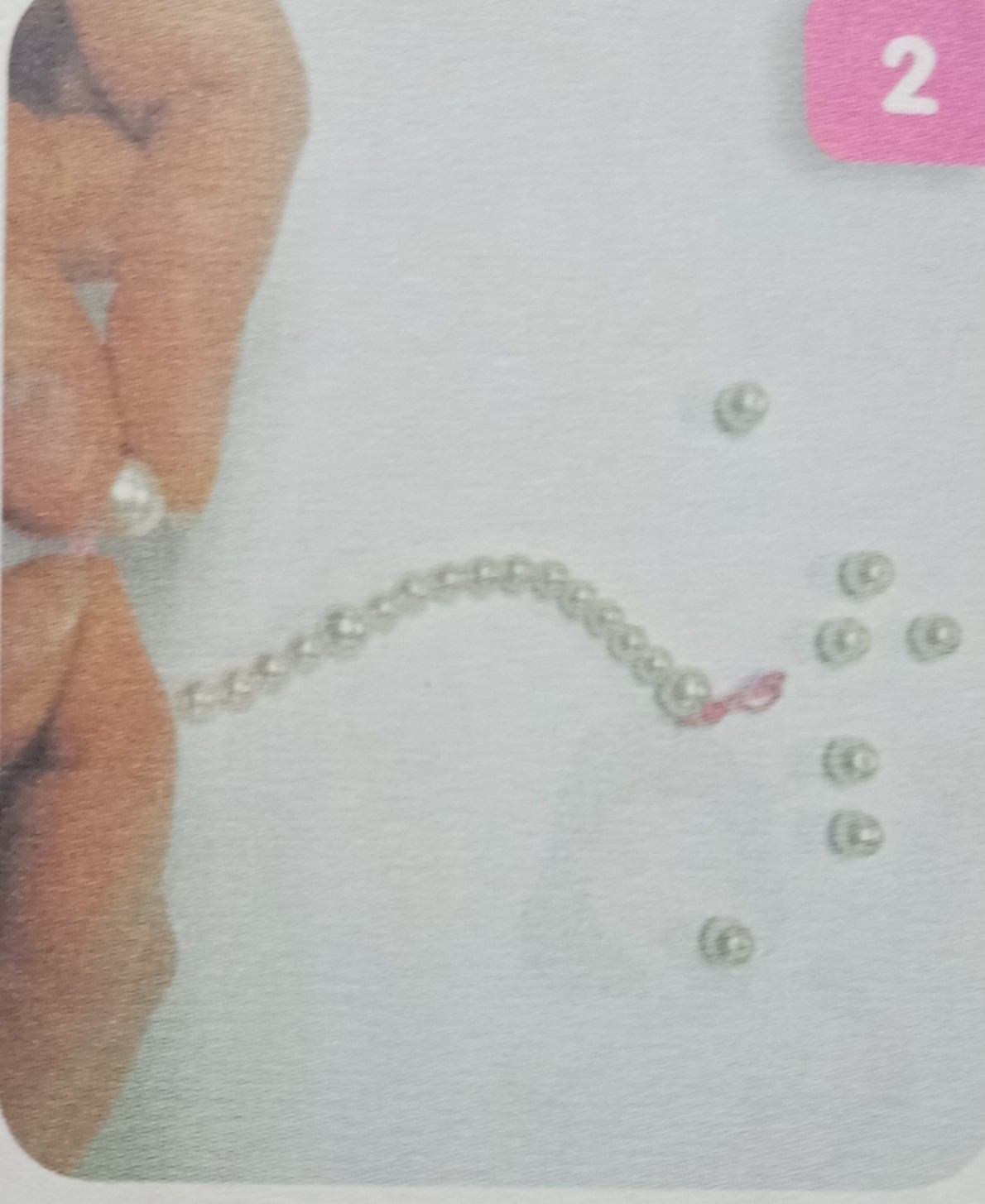 Bước 2:
Lần lượt chọn các hạt vòng theo màu sắc mình thích và xuyên vào sợi dây.
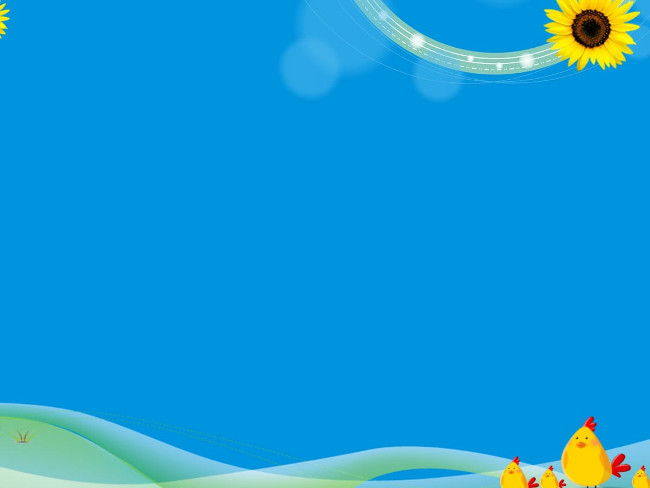 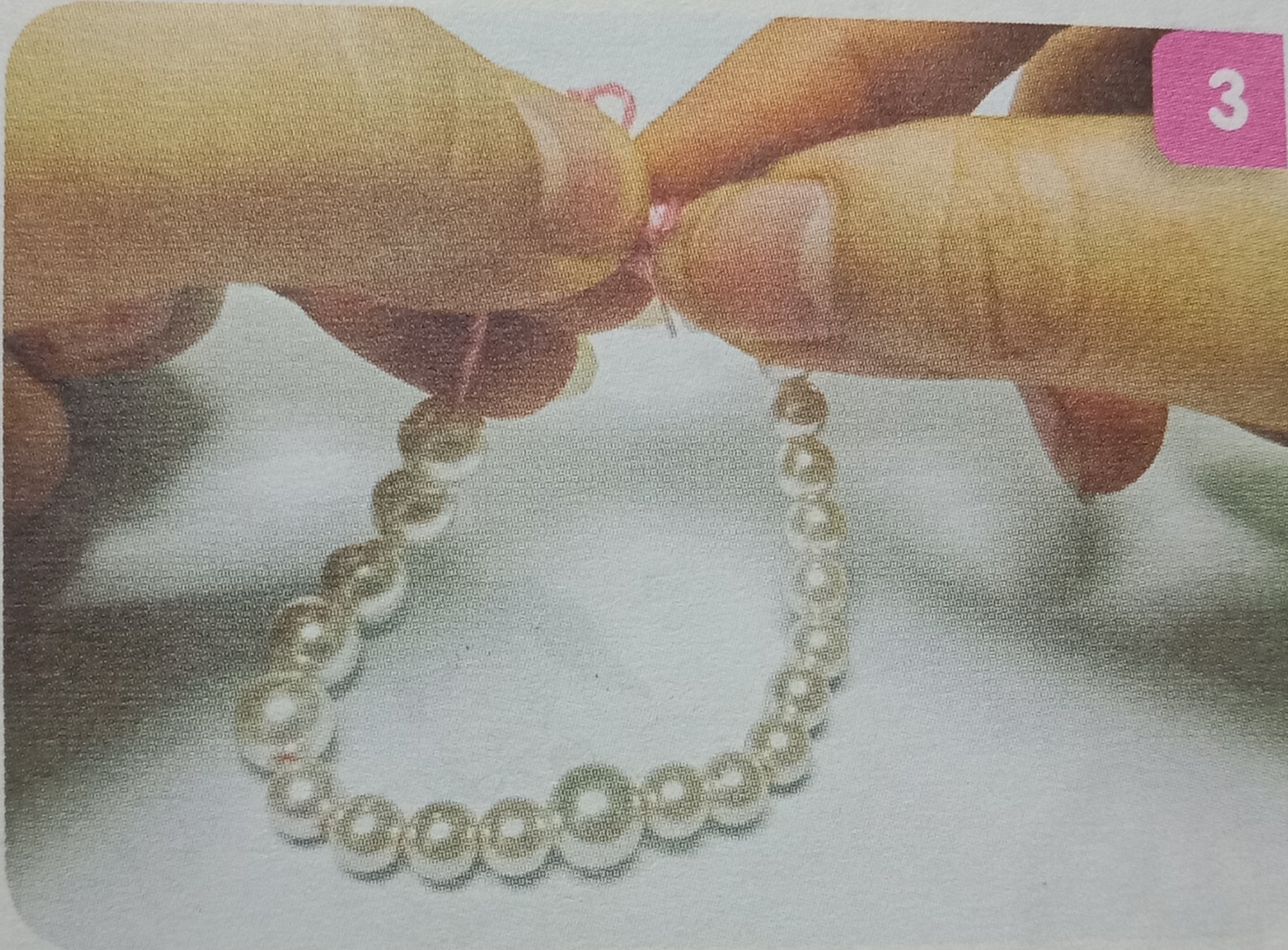 Bước 3: Khi đã xuyên đủ số hạt để ướm vừa cổ tay mẹ (khoảng 16cm) thì cầm hai đầu sợi dây buộc nút lại với nhau.
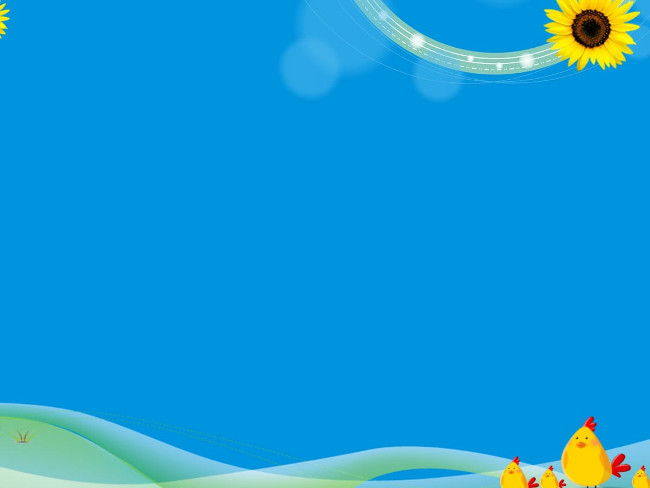 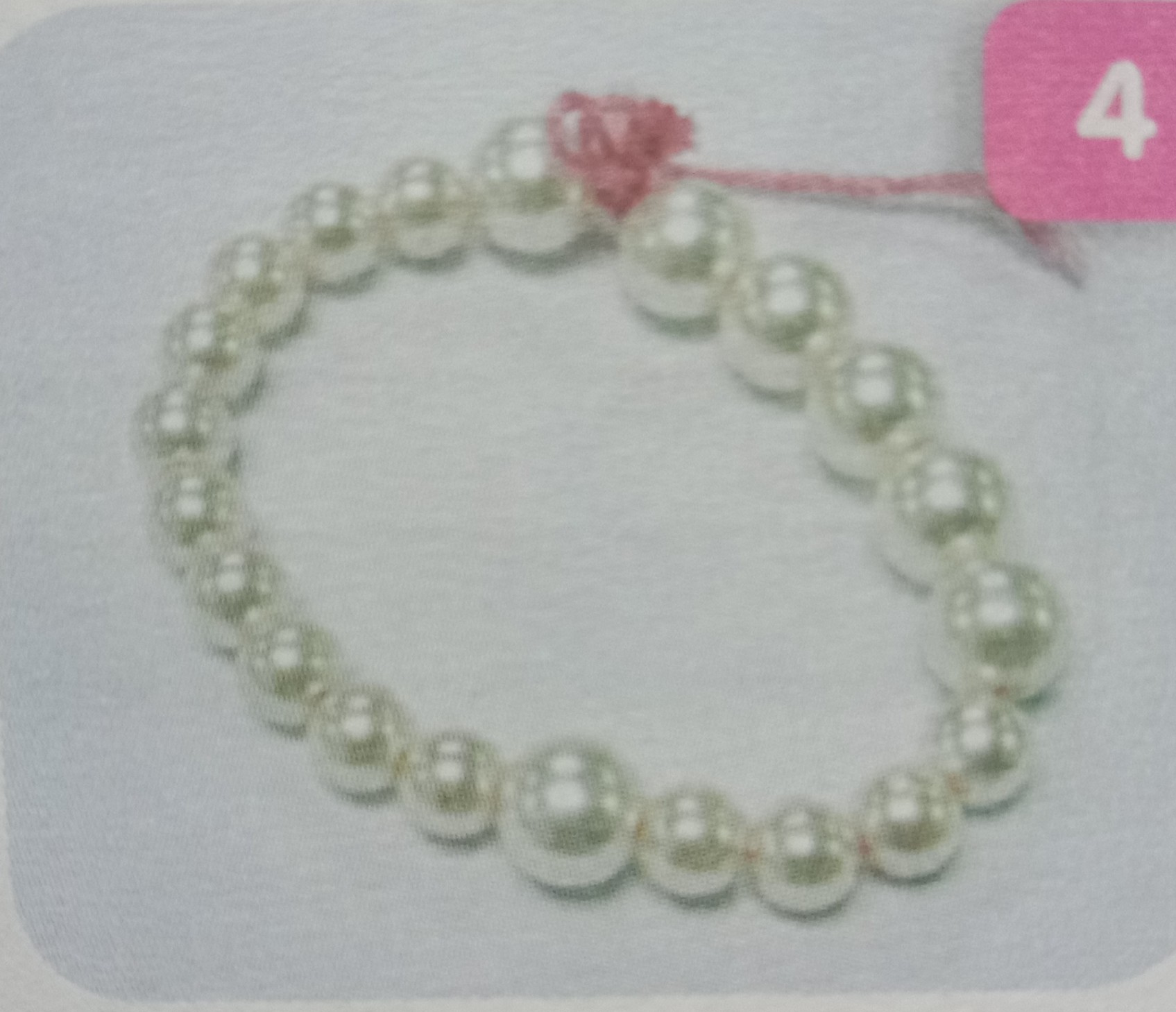 Bước 4: Dùng kéo cắt đi phần dây thừa( nếu có )
Thứ Tư ngày 05 tháng 03 năm 2024
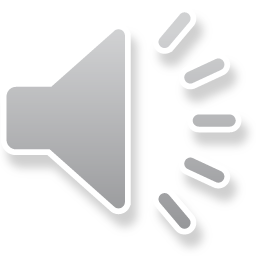 Hoạt động trải nghiệm:
Hoạt động giáo dục theo chủ đề: Mẹ của em
THỰC HÀNH
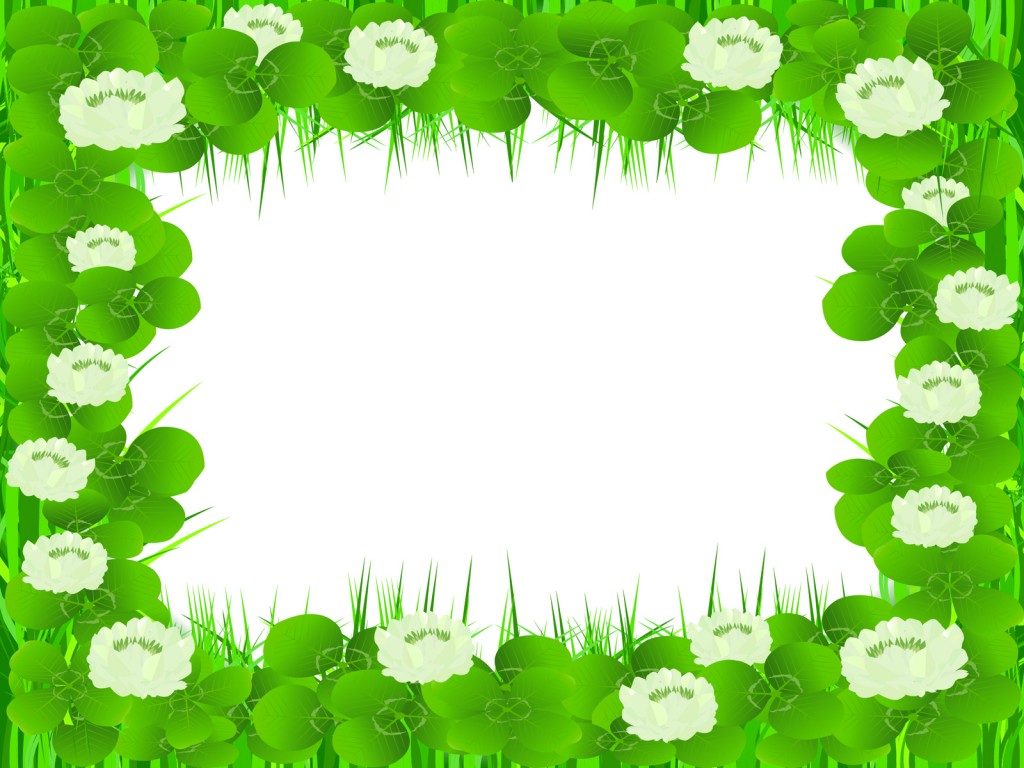 TRƯNG BÀY 
SẢN PHẨM
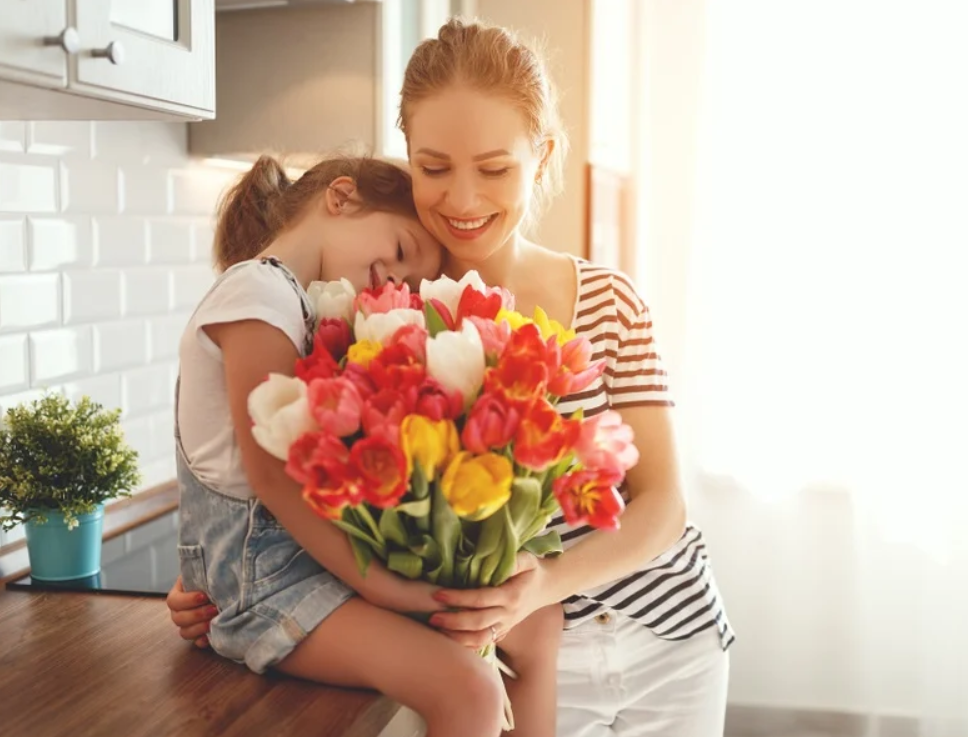 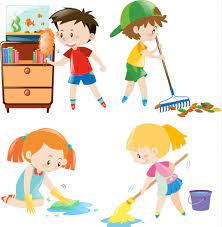 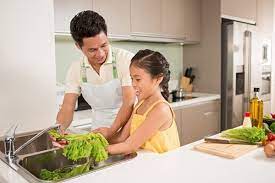 Thứ Tư ngày 05 tháng 03 năm 2024
Hoạt động trải nghiệm:
Hoạt động giáo dục theo chủ đề: Mẹ của em
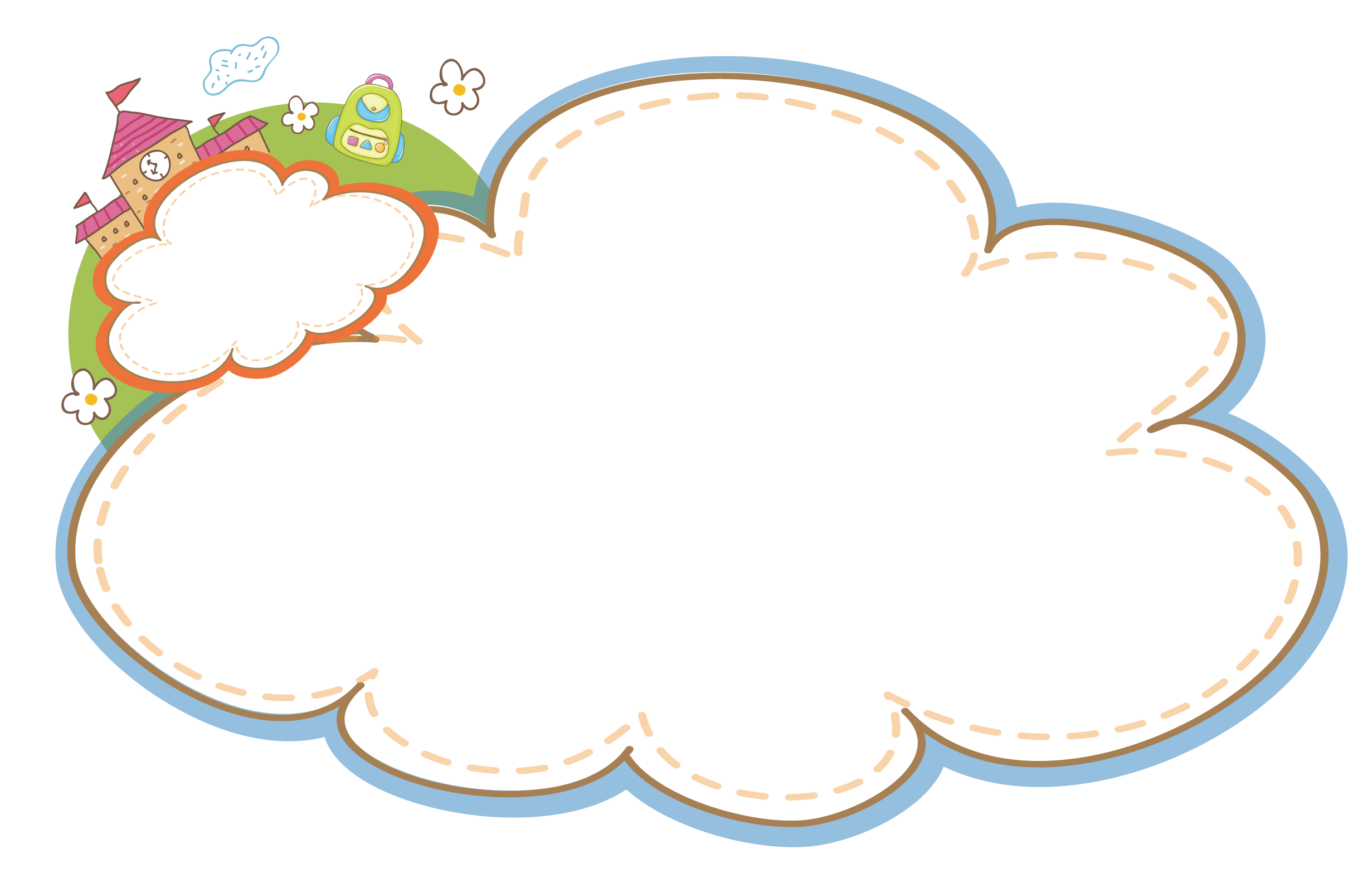 VẬN DỤNG, TRẢI NGHIỆM
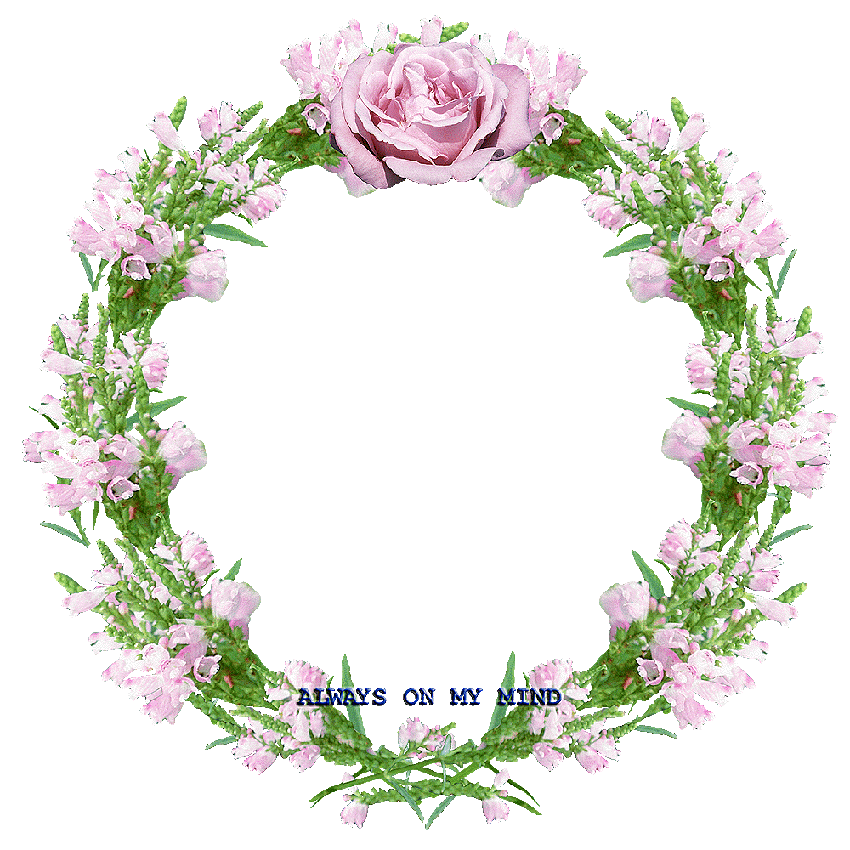 TRÂN TRỌNG CẢM ƠN
QUÝ THẦY CÔ GIÁO!